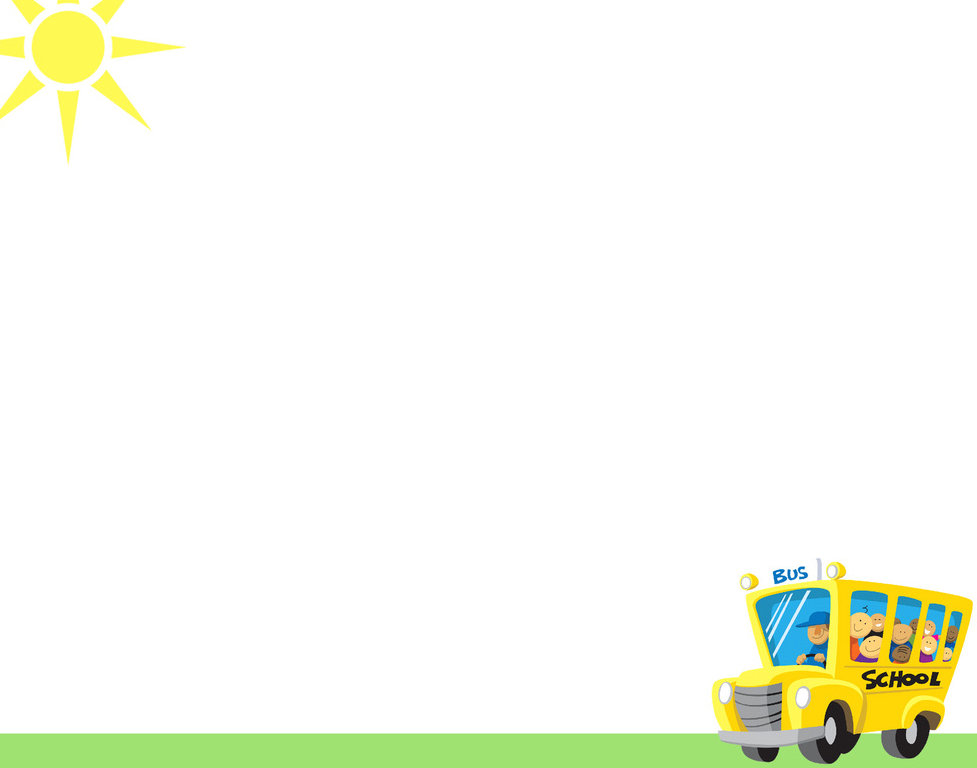 Grade 3 Math Review
Ms Nelson
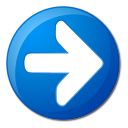 Copyright© 2013 EducAide Software Inc. All rights reserved.
1
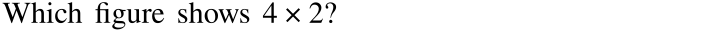 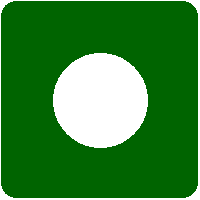 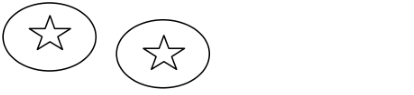 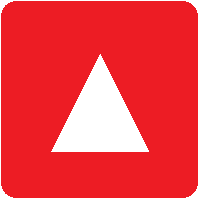 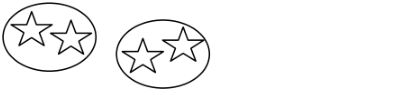 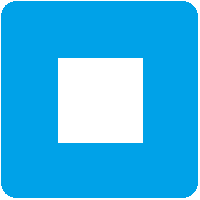 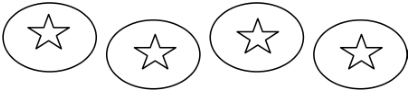 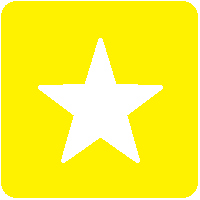 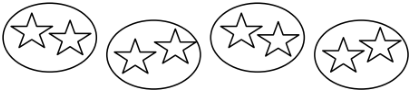 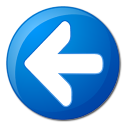 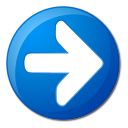 Copyright© 2013 EducAide Software Inc. All rights reserved.
2
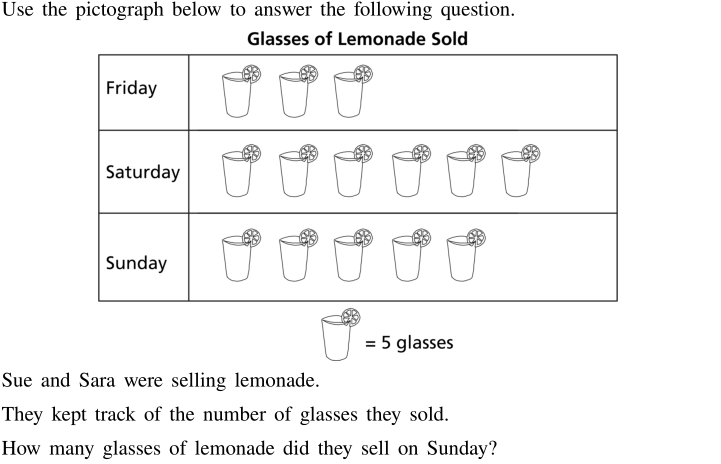 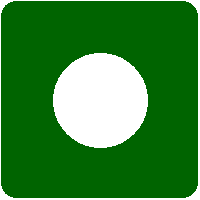 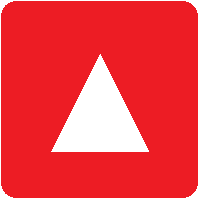 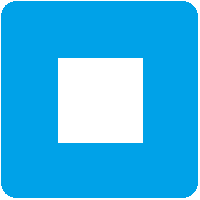 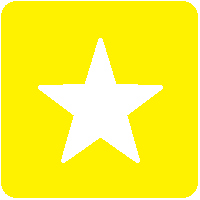 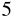 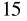 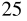 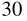 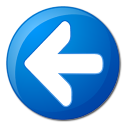 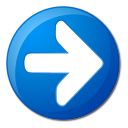 Copyright© 2013 EducAide Software Inc. All rights reserved.
3
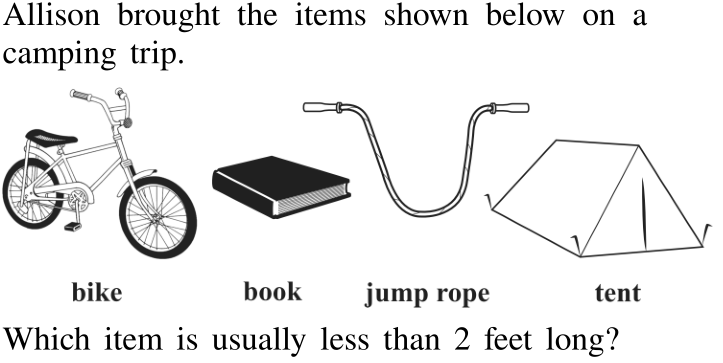 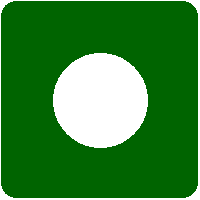 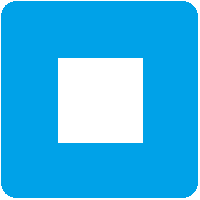 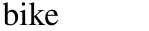 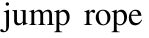 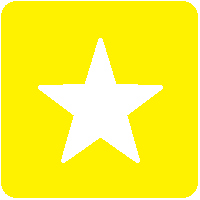 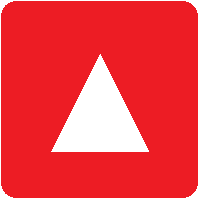 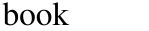 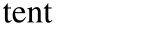 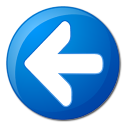 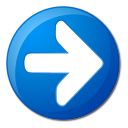 Copyright© 2013 EducAide Software Inc. All rights reserved.
4
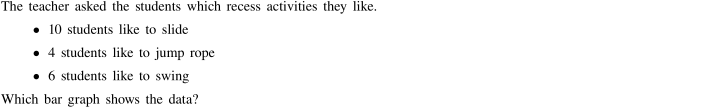 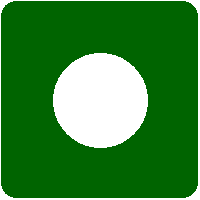 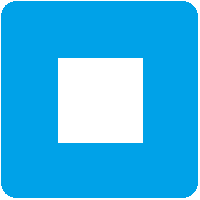 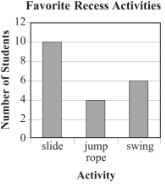 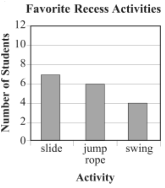 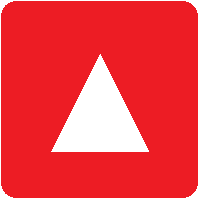 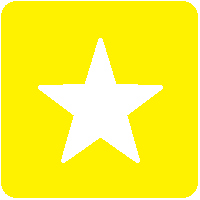 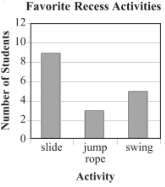 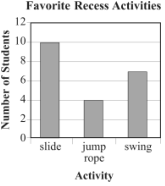 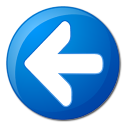 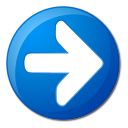 Copyright© 2013 EducAide Software Inc. All rights reserved.
5
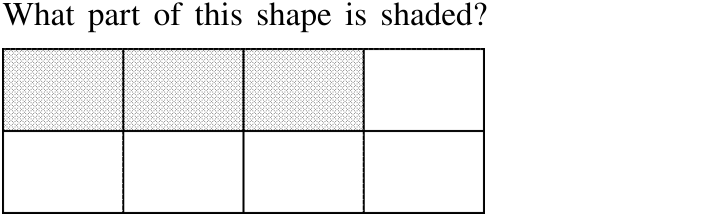 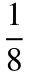 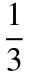 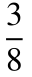 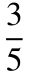 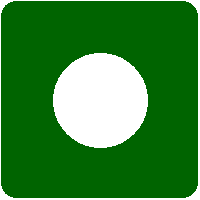 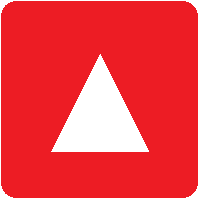 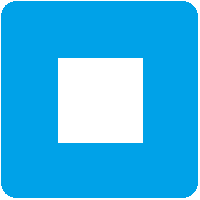 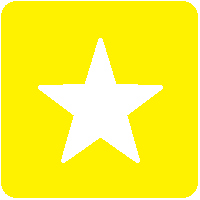 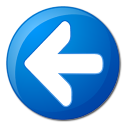 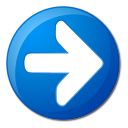 Copyright© 2013 EducAide Software Inc. All rights reserved.
6
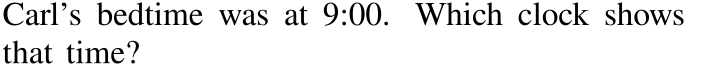 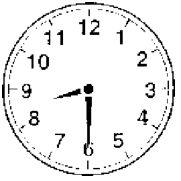 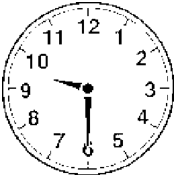 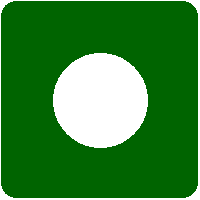 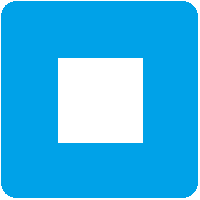 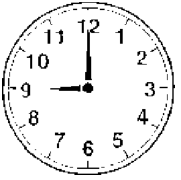 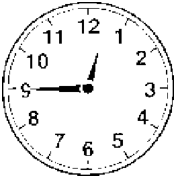 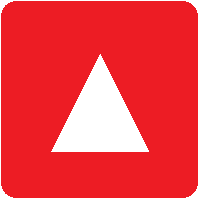 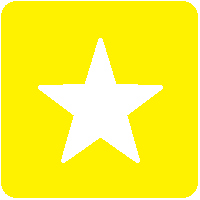 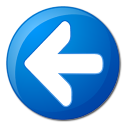 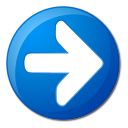 Copyright© 2013 EducAide Software Inc. All rights reserved.
7
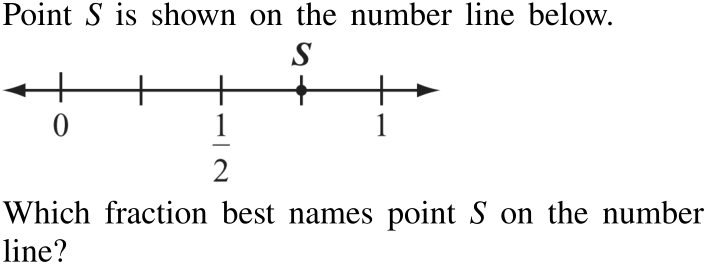 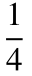 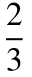 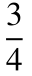 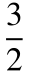 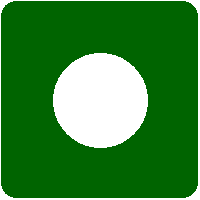 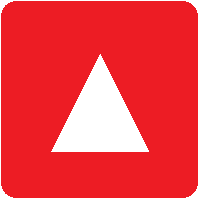 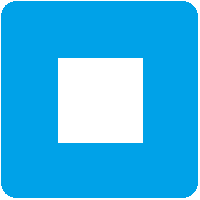 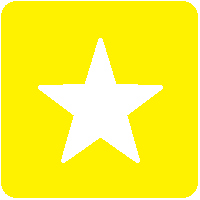 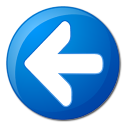 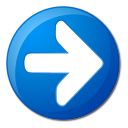 Copyright© 2013 EducAide Software Inc. All rights reserved.
8
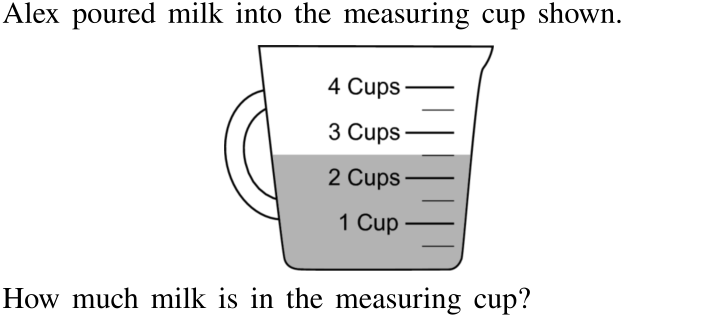 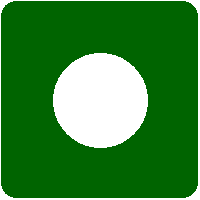 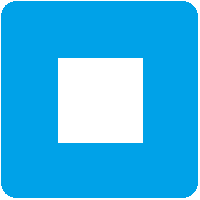 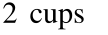 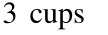 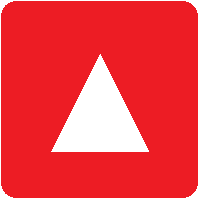 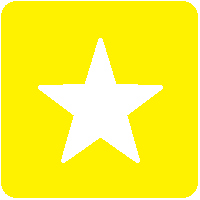 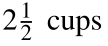 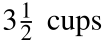 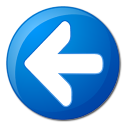 Copyright© 2013 EducAide Software Inc. All rights reserved.